Hello!
Bonjour!
Konitchuwa!
Hola!
Welcome to Year 1
September 2023
Goodall Class

Miss Roe
Mrs Catt
Who are we?
Darwin Class
Mrs Ismail 
(Mon- Thurs)
Mrs Healey 
(Thurs- Fri)
Mrs Oakley
Mrs Wiggins
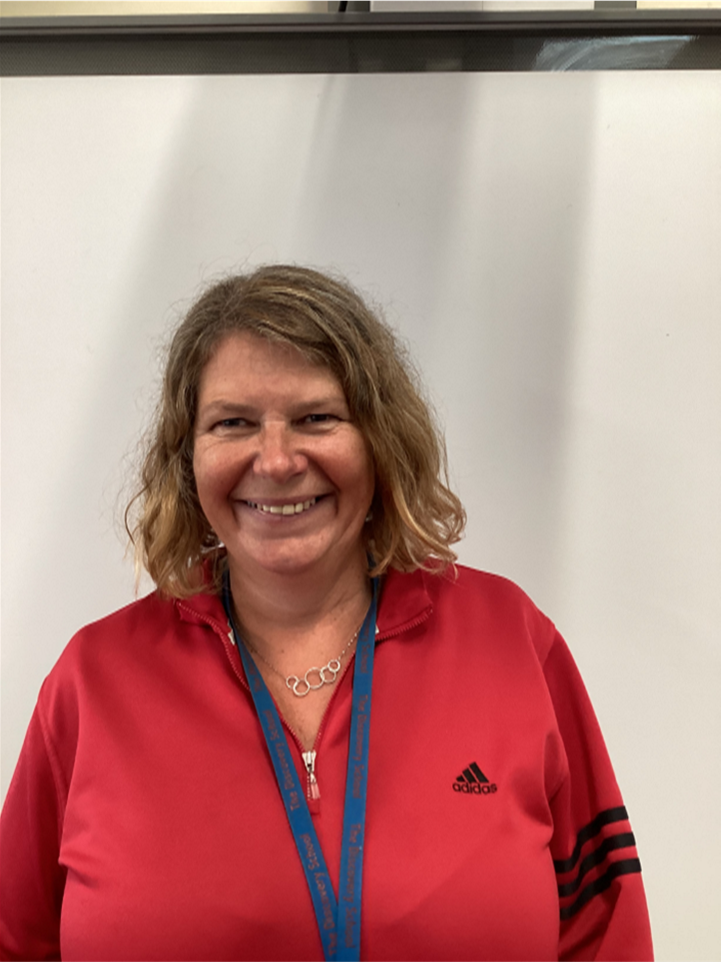 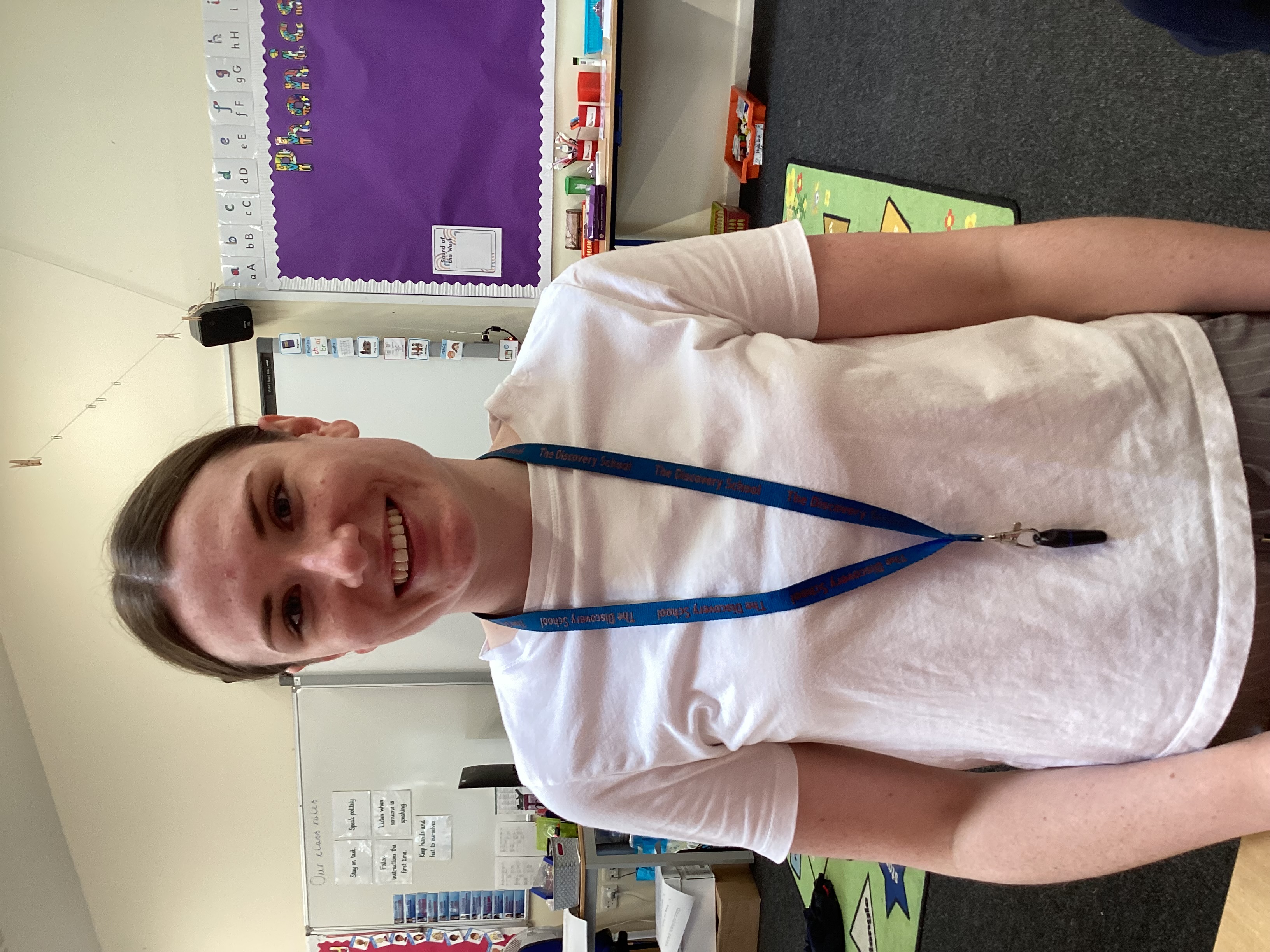 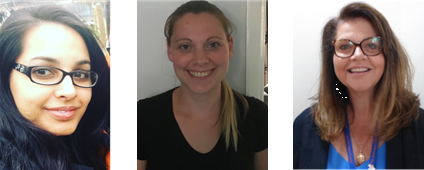 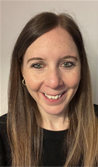 Earhart Class
 
Mrs Hook
Mrs Moore
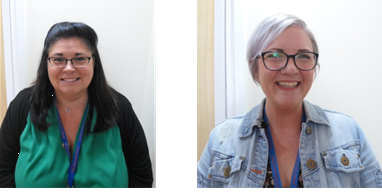 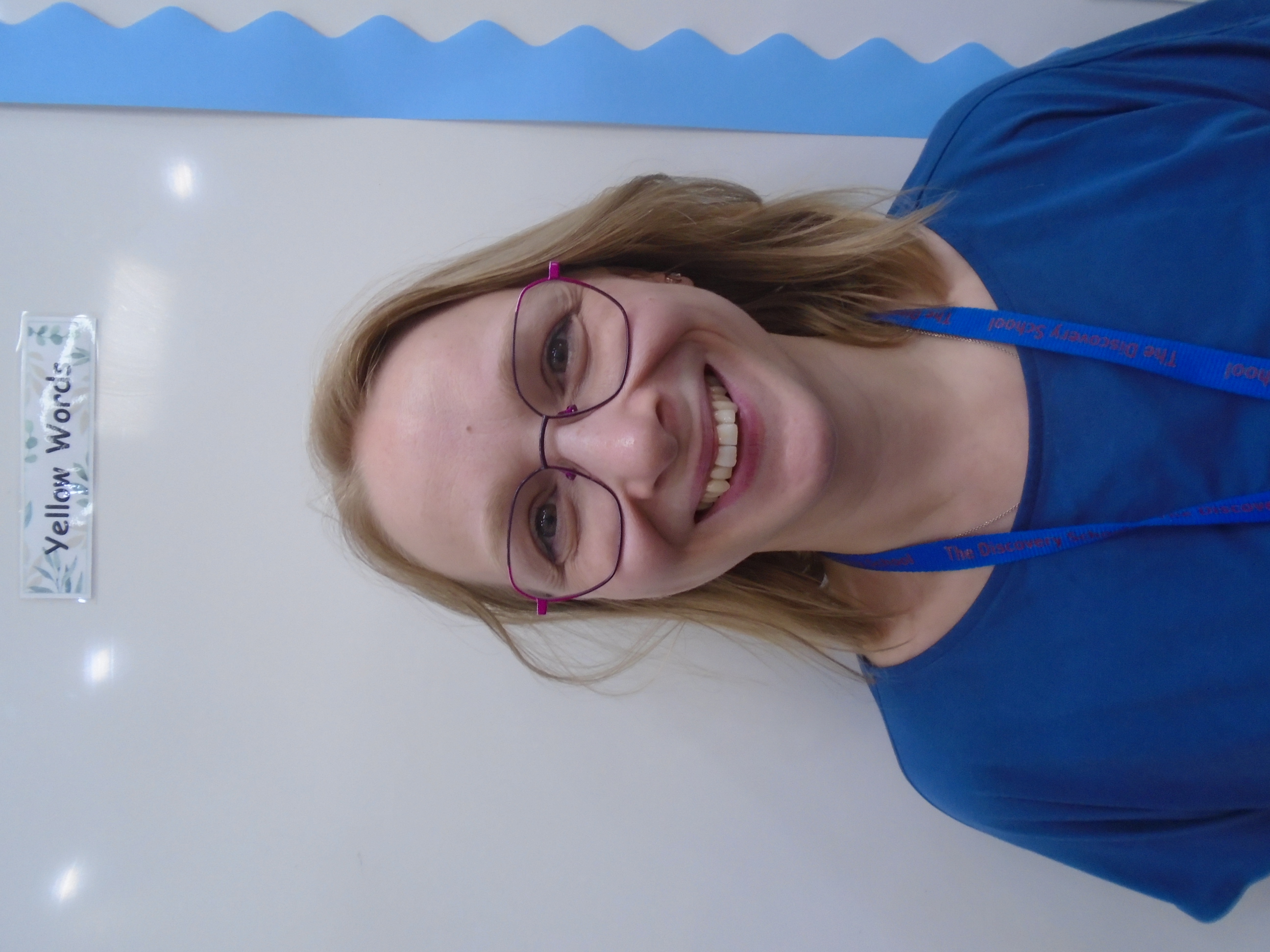 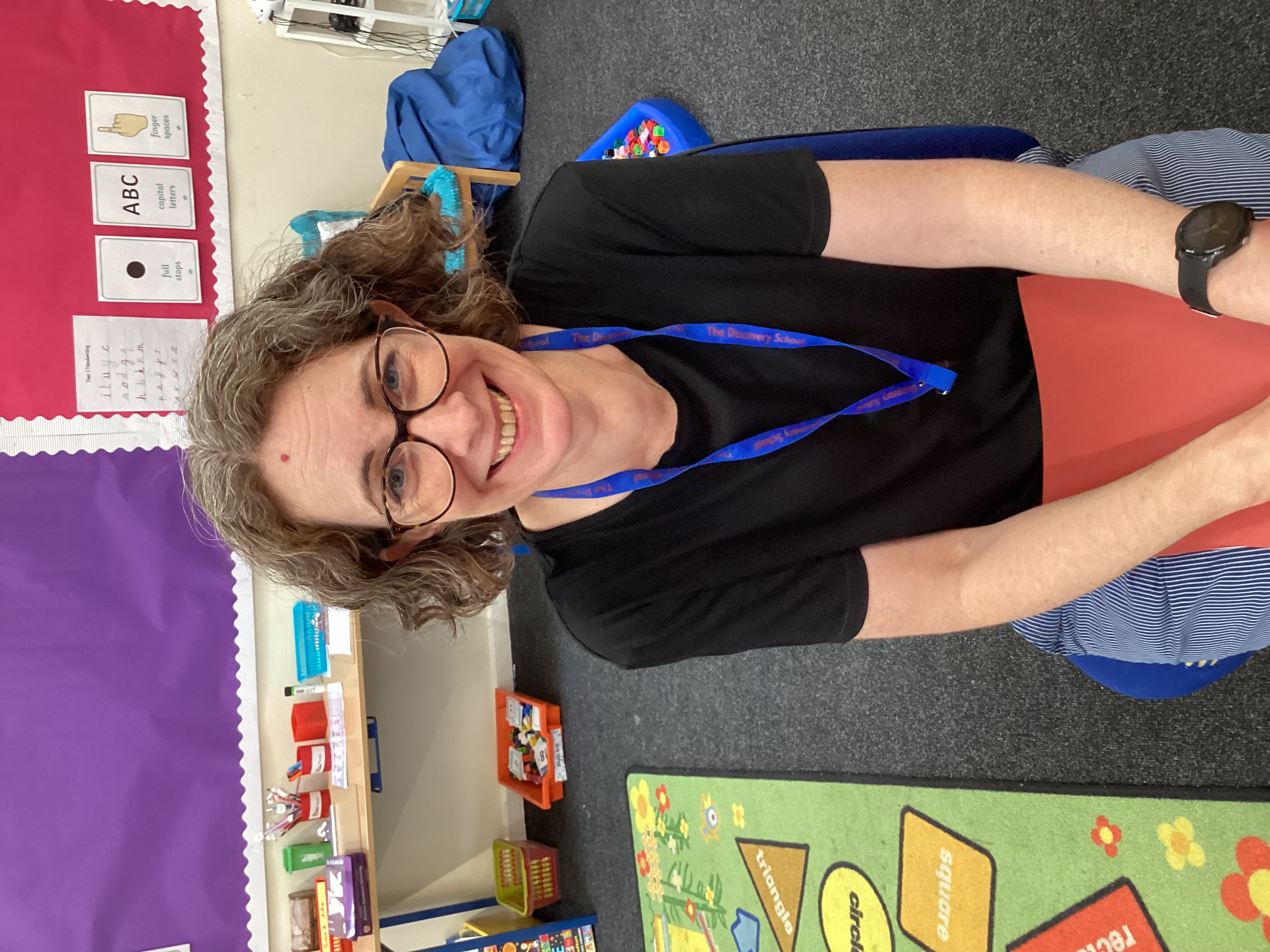 2
Emails
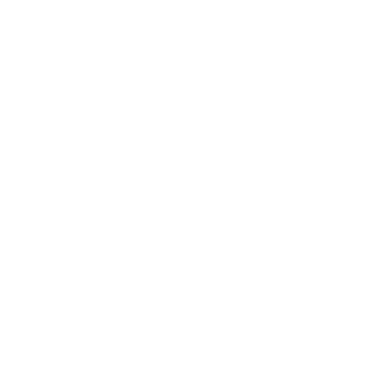 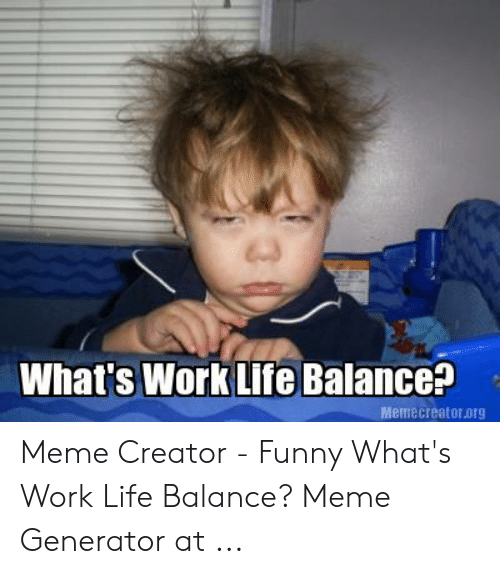 Governors duty

No emails after 5pm Monday-Friday or during weekends and holidays.

Staff will respond to emails within 48hours

Urgent enquiries
3
[Speaker Notes: Governors have a duty to ensure that staff keep a good work/life balance. Therefore, no emails will be answered after 5pm Monday-Friday or at any time during weekends and holidays.

Staff will respond to emails within 48hours during term time, If the email appears to be a complex matter, we will invite you to come into school and meet with us.

If your enquiry is urgent please telephone the school office during the school day.]
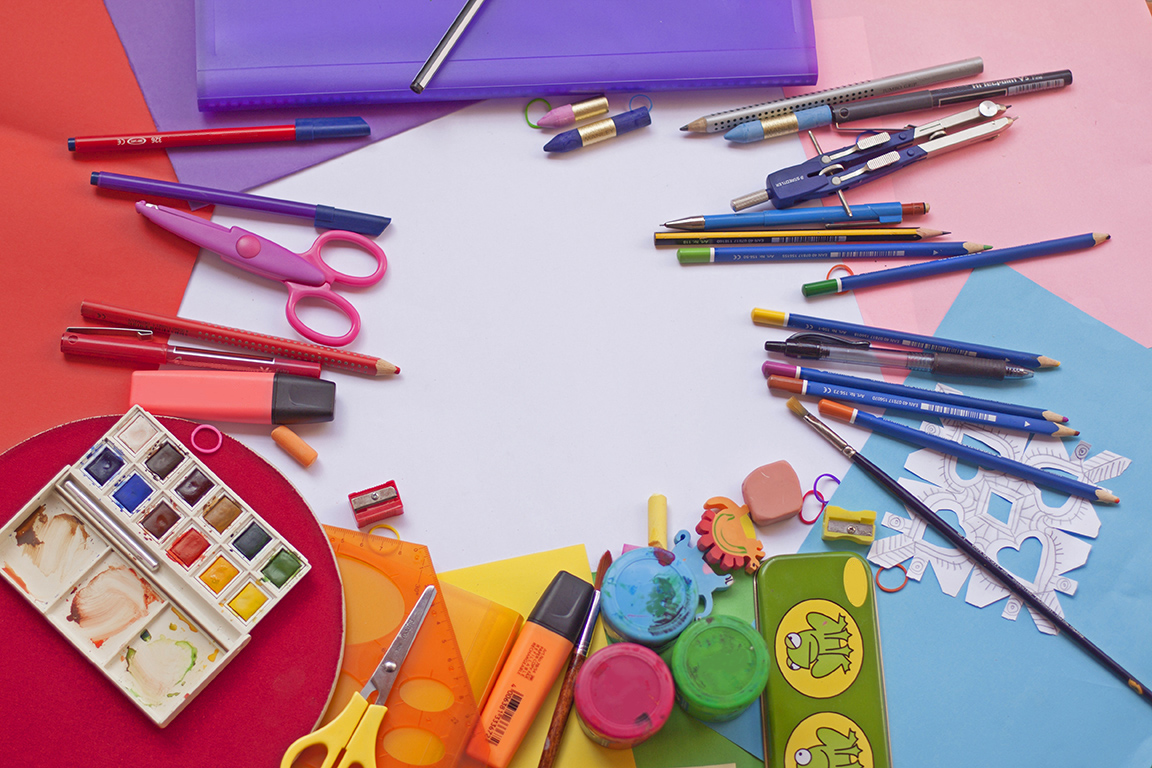 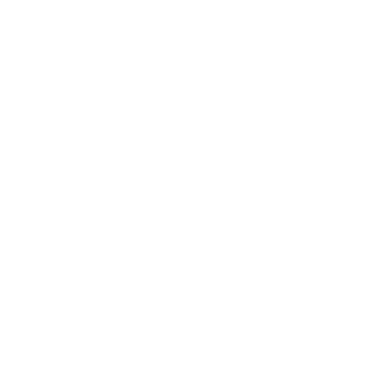 Transition from EYFS
Practical English and maths lessons

Two ‘Plan, Learn and Review’ sessions per day

Shared reading and DEAR sessions each day

Continued phonic sessions

Circle times

There will be a gradual build up to a full class timetable
4
[Speaker Notes: English and maths lessons in the morning are very practical and hands on – similar to the learning in reception
Lesson 1 in the afternoon offers the children the opportunity to investigate a theme in different ways
Lesson 2 in the afternoon is replaced with ‘Let’s Explore’ 
Circle times around routines and learning in Year 1 have replaced some morning lessons
There will be a gradual build up to a full class timetable]
Useful information
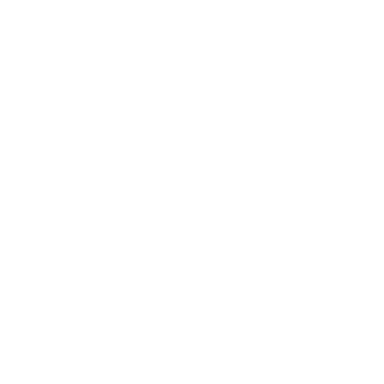 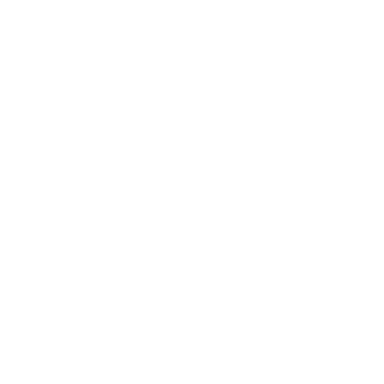 Break and snack

Children can bring their own healthy snack for playtime as an alternative

Book bags
5
[Speaker Notes: Break and snack – Everyday there is fruit available at playtime, for example, green beans, apples, bananas and tomatoes. However, school do not know what will be in the fruit delivery until it arrives in school

Children can bring their own healthy snack for playtime as an alternative

Book bags – Many of the children have returned to school with large backpacks. Although these are lovely, they do take up a lot of room in the cloakrooms and make it very difficult for the children to fit all of their belongings onto their pegs. If you look to replace your child’s bag over the course of the year a slimmer bag would be ideal.]
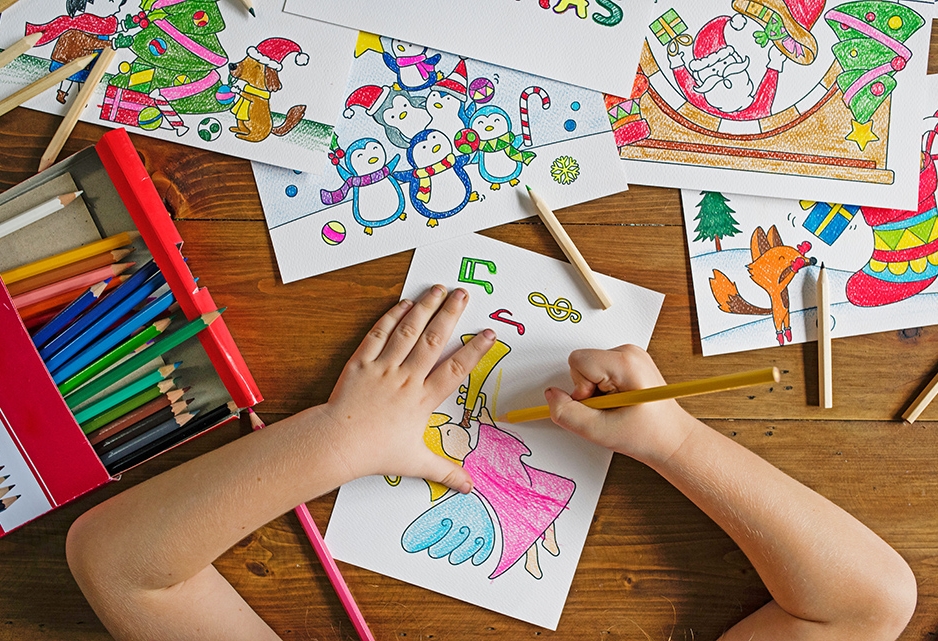 8:40– 9:00     Morning Activity
9:00- 9:30     Phonics
9:30-10:10     Maths
10:15-10:30   Break & snack
10:30-11:15    Plan, Learn, Review
11.15-11.30     Maths Fluency
11:45-12:45    Lunch
12:45-13:20   English
13:20-14:15   Linked Provision
14:15-15:00    Plan, Learn, Review
15:15	        Home
A Typical Day in Term 1for the Year 1 class 2023
6
[Speaker Notes: Lessons include: Topic, RE, science, art/DT, music, PSHE, PE, computing, history and geography]
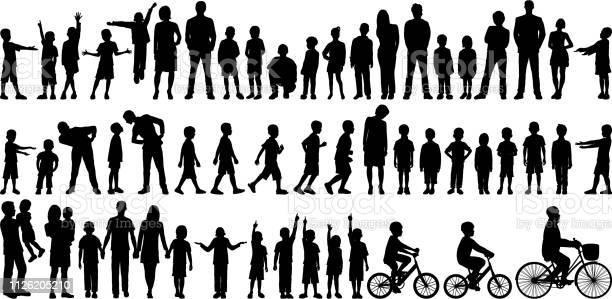 Termly Overview
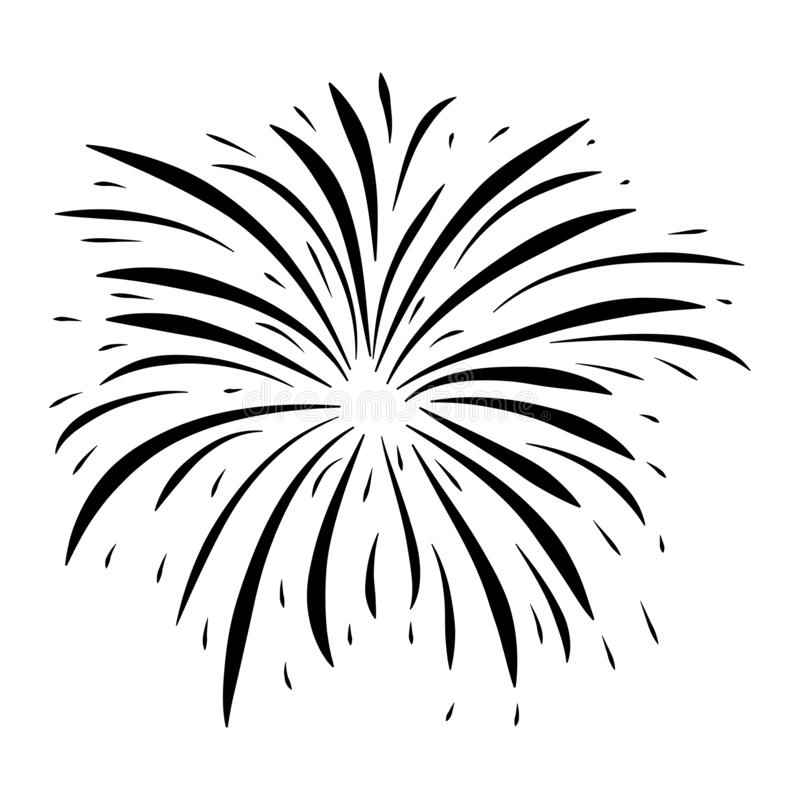 A snap shot of 
the year to come!
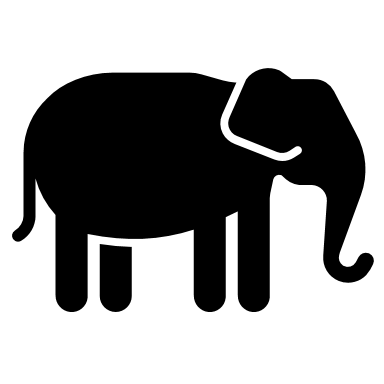 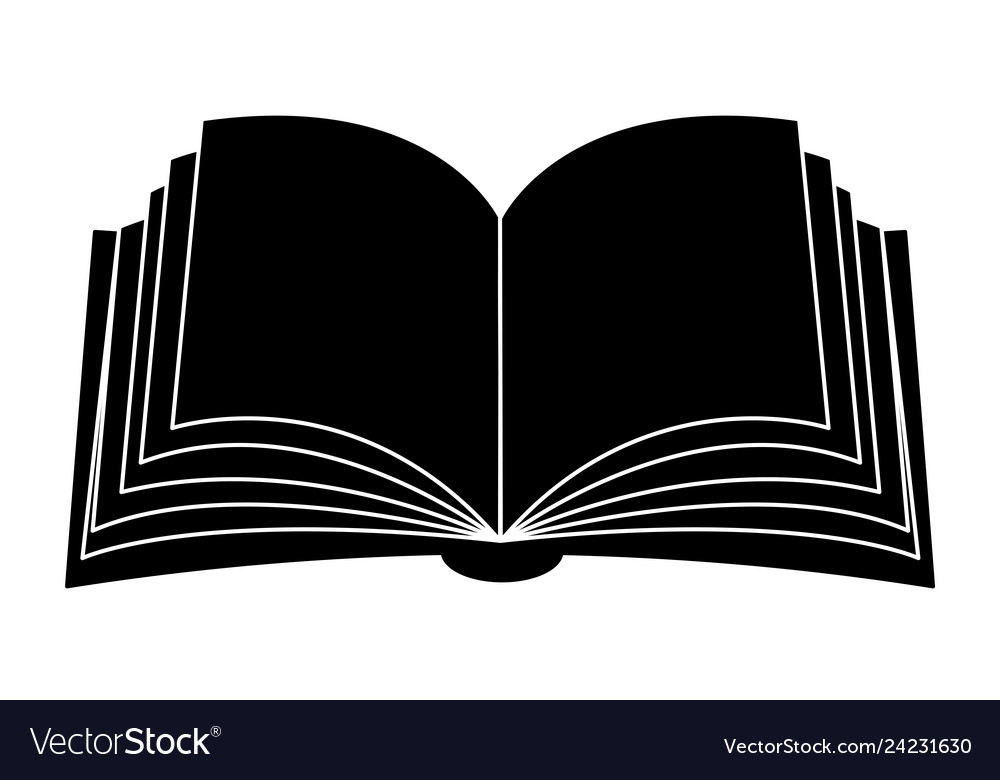 Our curriculum intent
Children learn through discovery & investigation. 
Big question.
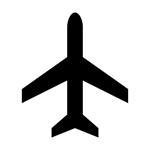 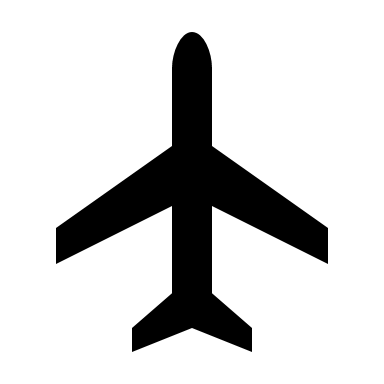 7
[Speaker Notes: In line with our exciting topics, we are hoping to have workshops in school for terms 1 & 2, terms 3 & 4 we have a fun-packed ‘animation day’, term 5 we have provisionally booked a trip to Kent Life and term 6 we will have some local walks. All trips and workshops will feed in and support the children’s learning and ensure that all children are able to access new concepts and consolidate understanding.]
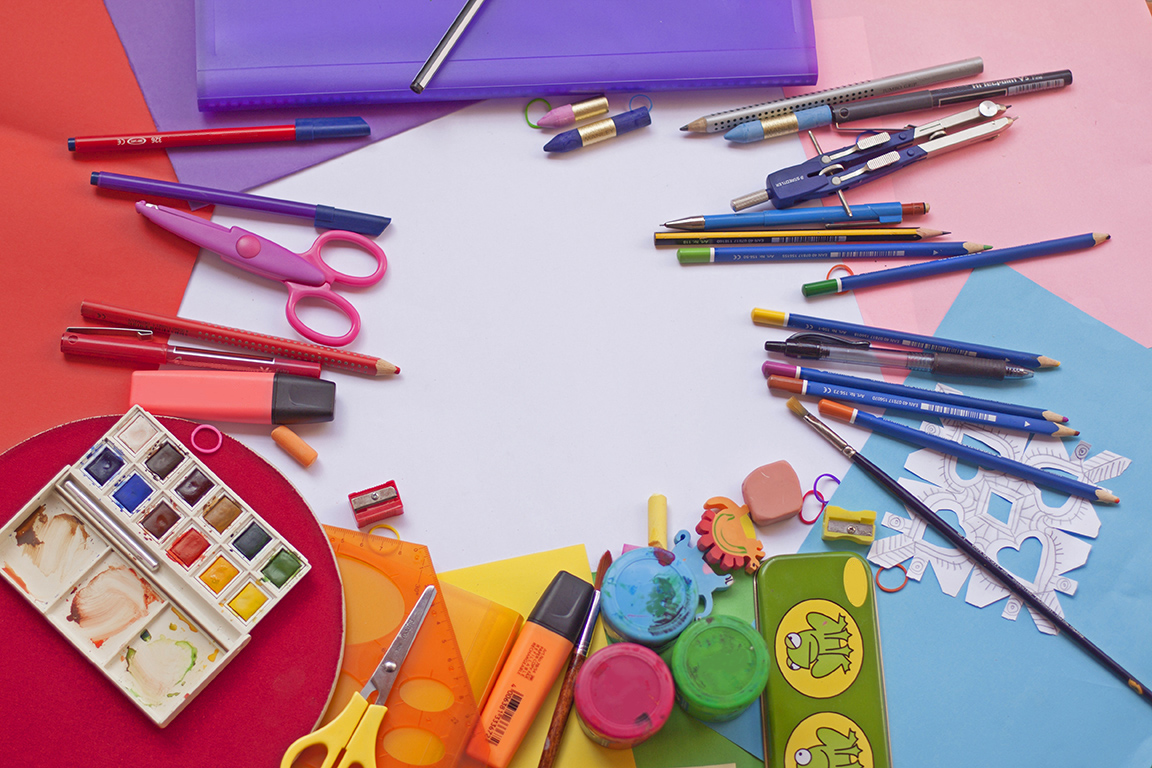 Phonics, Reading and Writing

Visit the school website for information and resources
https://www.discovery.kent.sch.uk/curriculum/phonics/
Phonics
Reading
Writing
8
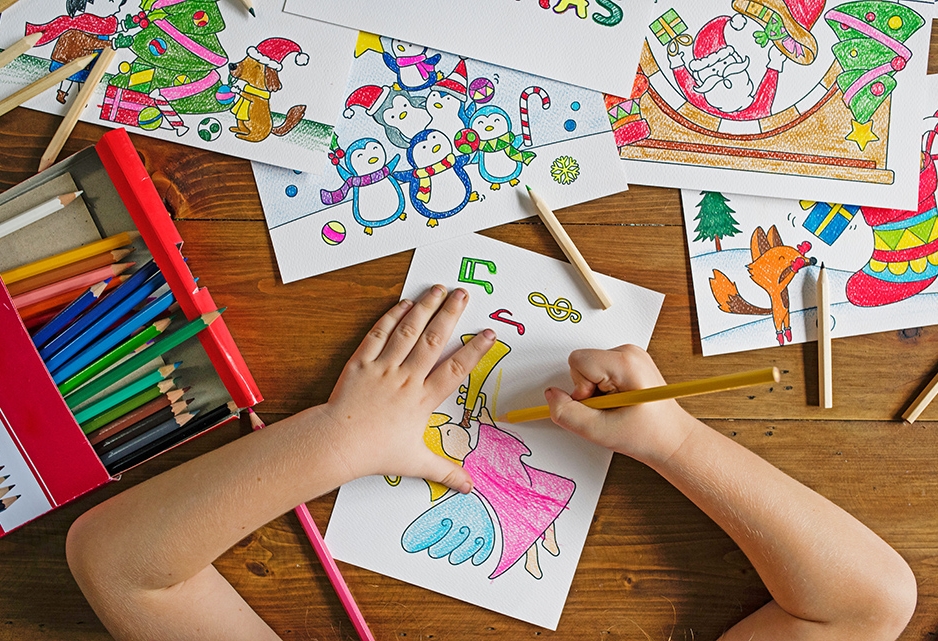 National assessment 
Real and pseudo or ‘alien’ words
Children to read the words by sounding out or sight reading 
Scores are sent to the Local Authority and a bench mark is set
Interventions in preparation
Please do not take your children out of school during this time
The Phonics Screening
9
[Speaker Notes: This is a national assessment of children’s phonic knowledge. 
Comprises of real and pseudo or ‘alien’ words
Children to read the words by either sounding out or sight reading 
Scores are sent to the Local Authority and a bench mark is set
Maybe necessary for us to support children through a small group intervention throughout the year in preparation for the screening
Please do not take your children out of school during this time
Pure sounds]
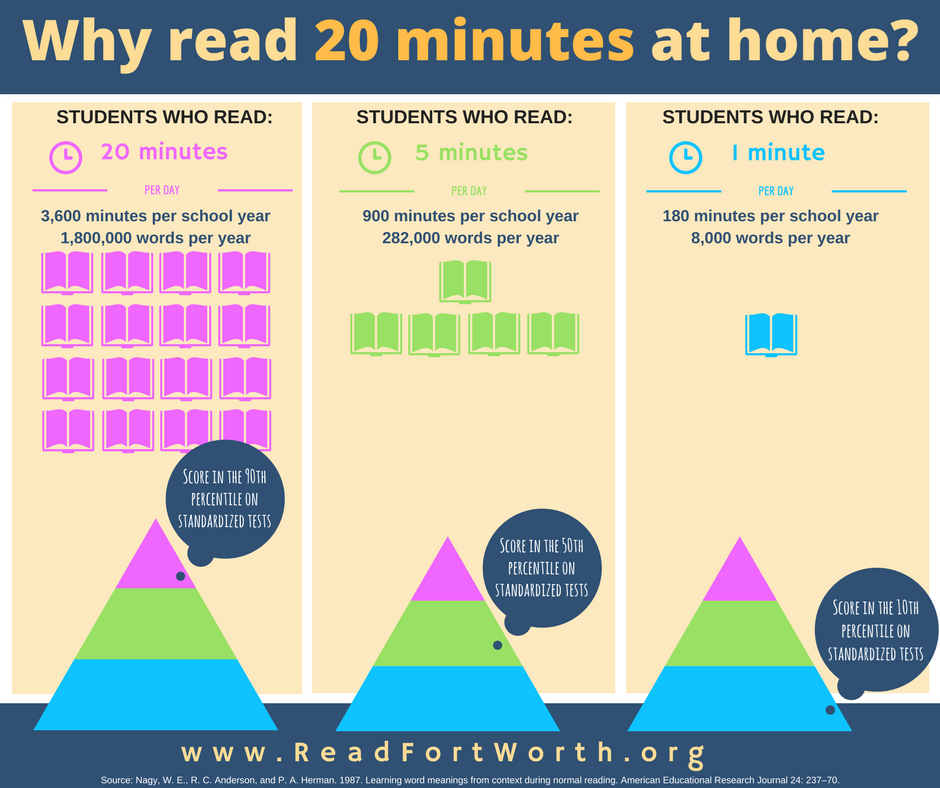 Impact of Reading
This chart shows the impact reading at home, for just 20 minutes a night can have on a child’s learning. It is staggering the difference 20 minutes per day can make.
10
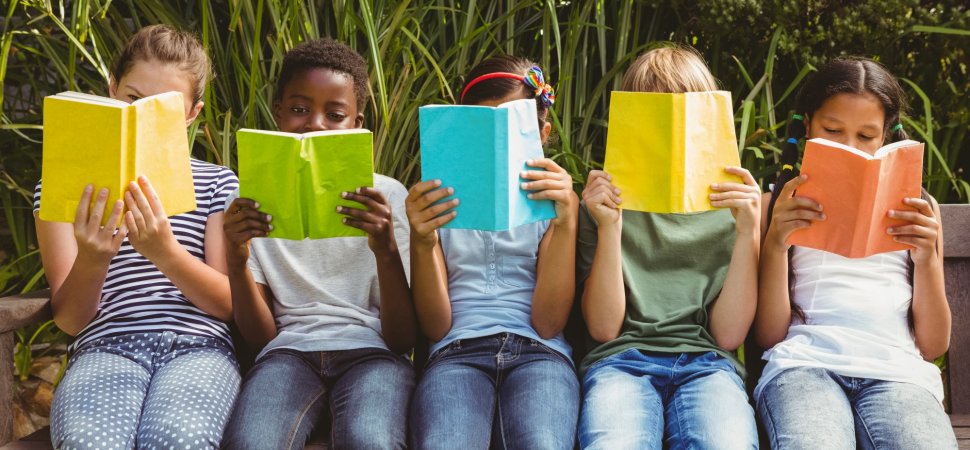 Read, Read, Read!
Book change – Monday and Thursday

FFT reading

Please record in reading records
11
[Speaker Notes: Please read every night with your child.
It is so important.
It could be ANY form of reading not just school scheme books
Books will be changed on a Monday and Thursday as much as possible. You will receive two books.
Reading is fun!! Please do not feel pressured to read every page, every night. Share read, read to your child – mix it up!
Please record each night that you have read with your child, even if this is just the date and an initial or smiley face.  This could be done by the children
We will not change books if there is no record of the child having read.]
Common Exception Words
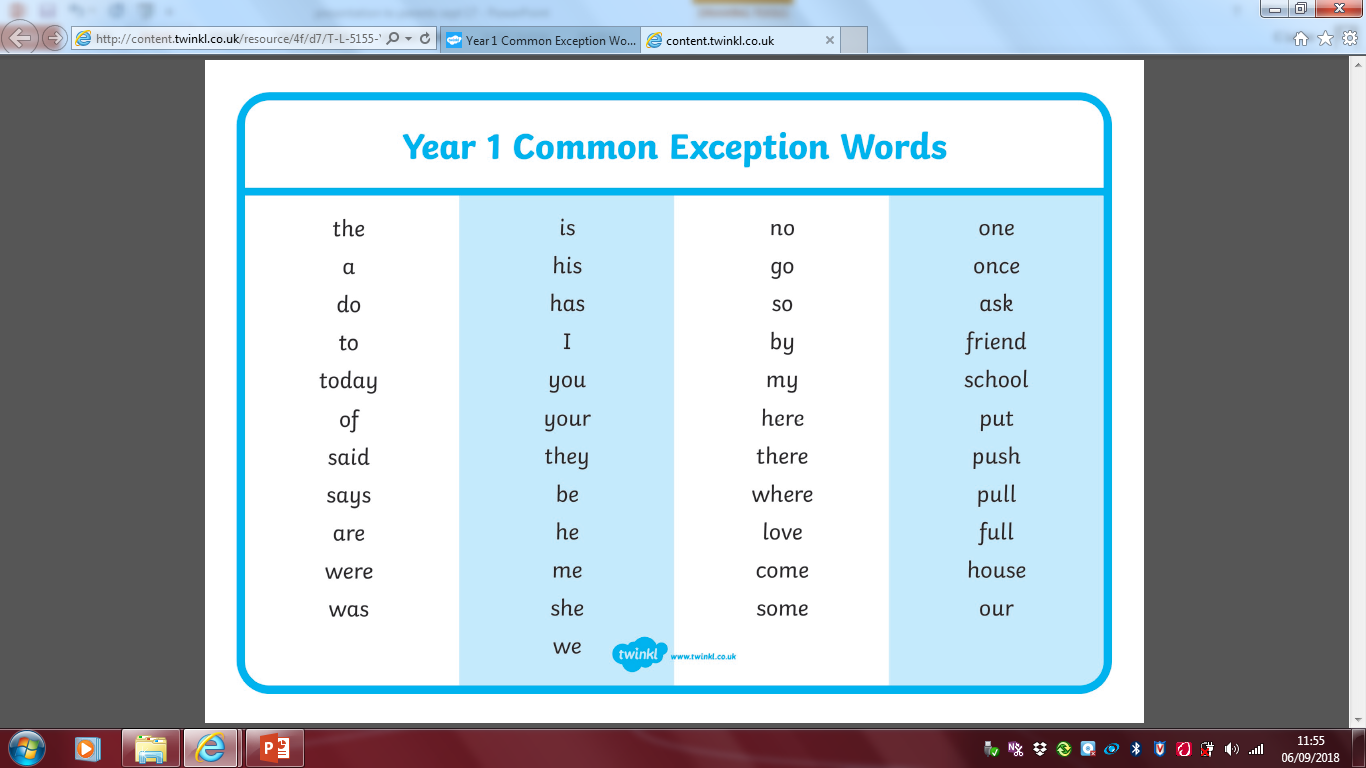 12
[Speaker Notes: The children will be assessed on how well they can read and spell these words throughout the year. They need to be able to spell/use in their writing by the end of year 1. These will be in reading records in the next few weeks]
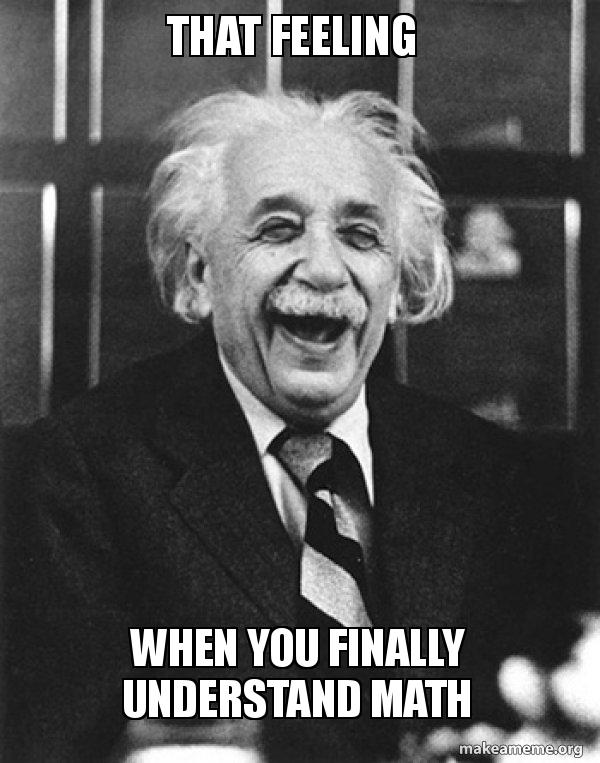 Maths – Key Objectives
Gain a strong understanding of number

 Recognising a number is not understanding number

 Practical investigations
s
13
[Speaker Notes: This year focuses on gaining a strong understanding of number
Children maybe able to recognise a number but we want them to understand what ‘makes’ that number, different ways it can be represented and used
Children will begin to take part in practical investigations]
Building Independence
Completing tasks by themselves

Encourage to ‘help themselves’ during lessons

Messages from home
14
[Speaker Notes: We have been supporting children from their first day to complete tasks by themselves
These include – sorting their book bags for messages and notes, giving in their reading books, managing their personal belongings, changing independently
We are encouraging children to ‘help themselves’ in lesson time by using visual resources around the classrooms
We would like children to try to come into school without a parent
Please tell your child if they have something important in their book bag so they can give it to their class teacher]
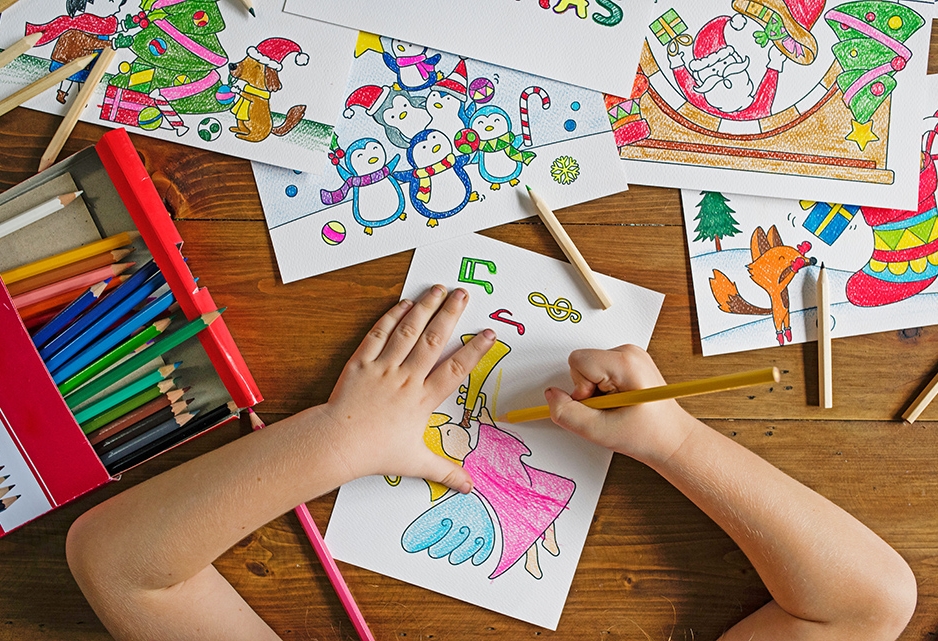 Respect, honesty, friendship, kindness and perseverance. 

Rewards – school values, golden time, house points, stickers and star of the week.

Achievements outside of school
School Values and Rewards
15
[Speaker Notes: At the Discovery School our school values underpin all that we do, as we work to enable our children to be prepared for life beyond their primary school. 
Children are always encouraged to try their best and all 3 classes share similar reward systems such as peg charts, house points and class bears. 
Friday’s assembly to share achievements outside of school.

Behaviour – misbehaviour will lead to pegs being removed from golden time, bigger issues – phase leader and if still no improvement then AHT (SLT)

Presentations and standards – high expectation – rewarded for this.]
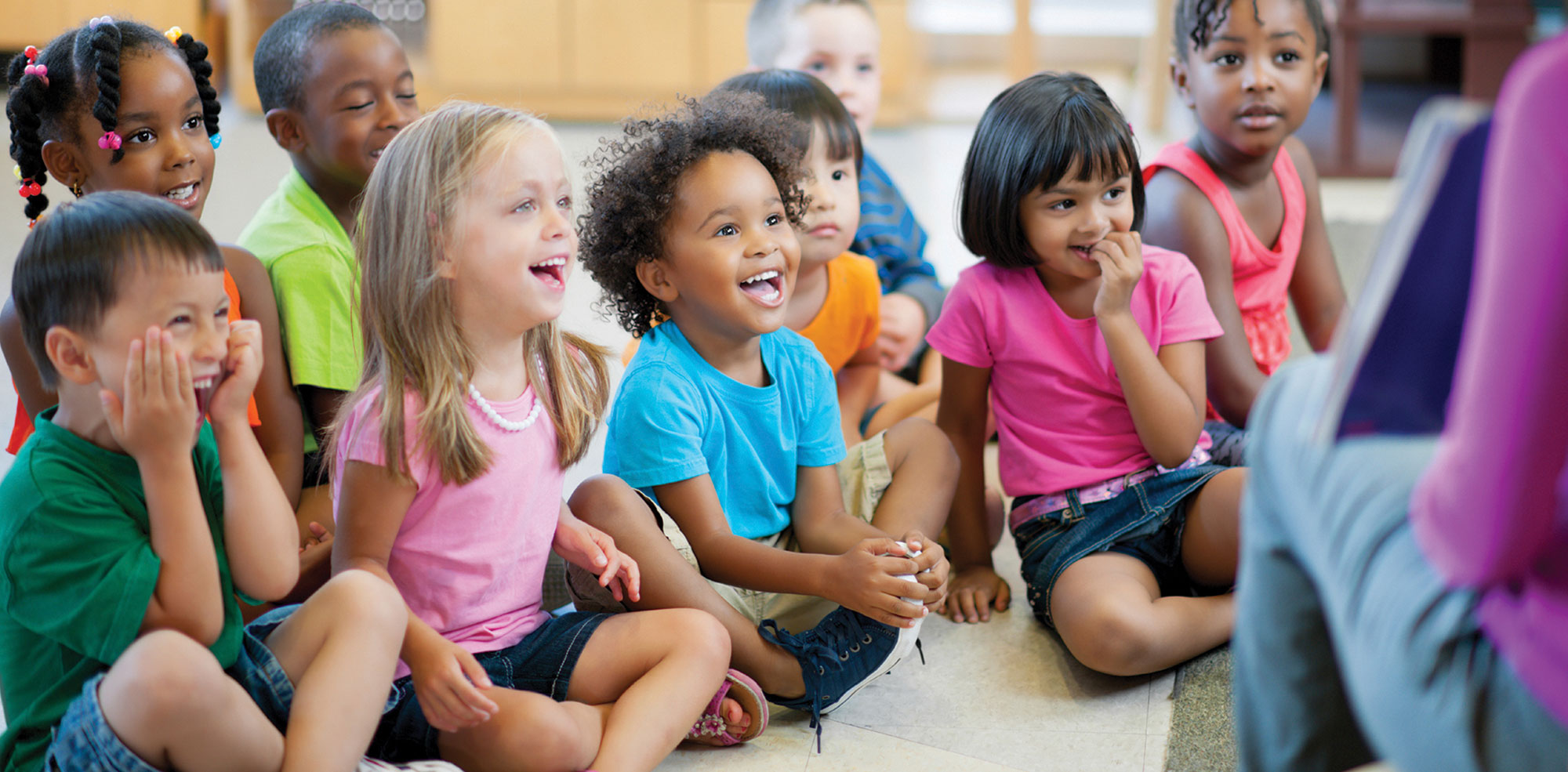 Once a week
It will be led by the children
Timetables
Show and Tell
16
[Speaker Notes: This will take place once a week for each group in a class, children will bring home a letter confirming their S&T date.
It will be led by the children with them talking to each other and asking questions without the need for an adult taking the lead.
Please send in objects that children can talk confidently about.  Although every effort if given to looking after belongings, please could nothing of significant monetary or sentimental value be sent in
Timetables have been given to the children, if you are unsure please ask at the end of the session]
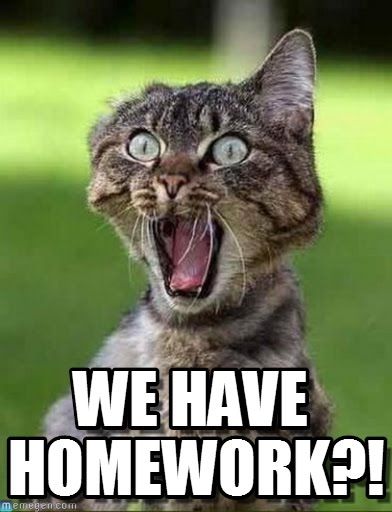 Homework
17
A must!


PLEASE READ EVERY NIGHT


Optional - yet beneficial

Year One Common Exception words.  

Number recognition

Writing/mark making
K?
[Speaker Notes: PLEASE READ EVERY NIGHT – This does not have to be our scheme books, practising our cursive writing, sharing a story book, playing a phonics game all count 


Recognising, writing and using common words – We will be focusing on the Year One Common Exception words.  


Number recognition in the environment (Door numbers, 10s and 1s, counting stairs, prices, spelling number names correctly)

Writing as much as possible (always reminding children of finger spaces, capital letters etc)
PLEASE READ EVERY NIGHT – This does not have to be our scheme books, practising our cursive writing, sharing a story book, playing a phonics game all count]
Housekeeping
Medication – school office

Going home arrangement

Reporting absences – office and class teacher
18
Discovery website,
Year One page, Phonics page


Phonics Play http://www.phonicsplay.co.uk
Top marks http://www.topmarks.co.uk
ICT games http://ictgames.com/index.html 
BBC bitesize http://www.bbc.co.uk/bitesize/ks1/literacy/ 
National curriculum https://www.gov.uk/government/collections/national-curriculum 
Bug Club - app
Useful websites
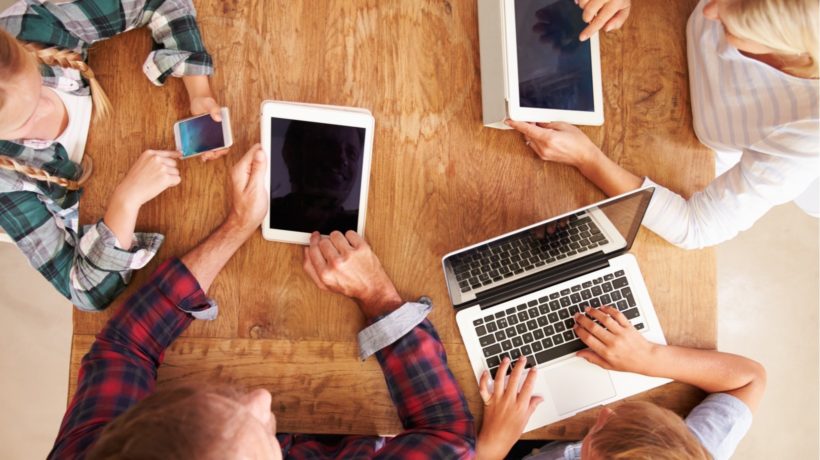 19
[Speaker Notes: Please make sure that you look at the year 1 websites.]
Thank You!
We hope that your children have a wonderful time in Year 1.
[Speaker Notes: If you would be interested in being a parent volunteer……]